Post-processing of Continuous Shear Wave Signals
April  28,  2011
EAS 4480
Taeseo Ku
Civil & Environmental Engineering
[Speaker Notes: My topic is “Post-processing of continuous shear wave signals”. I am from Civil engineering department. I tried to apply what I learned in this class to my research area.]
Introduction
1.  Shear wave velocity (Vs)
Second fastest wave & Directional and polarized
Most fundamental wave to geotechnical engineering
Depends on site-specific geostatic stress state 

2.  Applied data
‘ConeTec, Inc.’ produced continuous shear wave measurements with depth to 45m at Richmond, BC  (Seismic CPT)
Shear waves are collected at every 10cm vertical interval 
       (Very short frequent interval !) 
Sampling time = 0.05 msec  fs = 20 kHz
[Speaker Notes: Vs is second fastest wave and has directional and polarized properties. 
I obtained the data from Contech which is a geotechnical company. They collected shear waves at every 10cm vertical interval up to 45 meter depth. Very short frequent interval.]
Pump
Horizontal Plank
              with normal load
x
t
z1
Hammer
z2
packer
Horizontal
Velocity 
Transducers
 (Geophone
Receivers)
R12 = z12 + x2
R22 = z22 + x2
Shear Wave Velocity:
Vs = R/t
Oscilloscope
Downhole Testing
Test
Depth
Interval
Cased 
Borehole
x
[Speaker Notes: I will briefly show how to generate and calculate shear wave. First, make borehole. Then set up receivers. Then, packing. Generate shear waves and record signals.  Finally, Vs is calculated the equation : depth interval divided by time interval.]
[Speaker Notes: I plot all raw signals. Y-axis is depth measured waves. You can see the shear waves in the center. Then, attenuated. A lot of noise are captured together with shear waves.]
Post processing for continuous Vs signals
Signals are normalized by max. signal 
Signal process : de-trend and filter the raw signals (low/high cutoff frequency pass) 
A total of 418 data analyzed – bad signals are deleted
Butterworth filter - [b,a] = butter(n, Wn, 'type')
Input
▪ n: order of filter  n = 4
▪ Wn: Cutoff frequency - use Nyquist frequency fN to normalize the input  (fN = ½*fS = 10 kHz)
▪ Wn=[w1, w2]/fN, band filter  [18Hz, 300Hz]/fN
[Speaker Notes: To reduce noise effect, I detrend and filtered the raw signals. I use bandpass filter. I applied this cutoff frequency values based on visual examination.]
[Speaker Notes: This is filtered signals. But, there is still boundary effect near surface.]
Auto-covariance
• Auto-covariance for signal at 45.3 meter depth
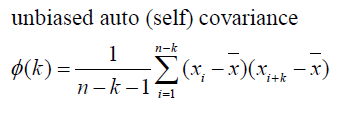 x = [x1, x2, …, xn] where xi is 
equally spaced in time
[Speaker Notes: I can not show all signals now. This is auto-covariance for one signal at 45.3 meter depth.]
Power spectral density
• Power Spectral Density Estimate (signal at 45.3 meter depth)
FFT
fy = fft(y,nfft)
f = 1/2*fs*linspace(0,1,n/2)

Periodogram
[Pxx,f] 
= periodogram(x,window,nfft,fs)

LSSA : Lomb method
[xp,xf]
=lombscargle2(data,hifac,ofac)
Observed  Peak Frequency = 37.5 Hz
[Speaker Notes: Power spectral density for same signals. I used FFT, Periodogram, and least-squares spectral analysis. Estimates shows same result. Observed peak frequency is 37.5 Hz.]
Post-processing for Vs  – Time domain
• Example : cross-correlation method in time domain
Time shift
0.0003 sec
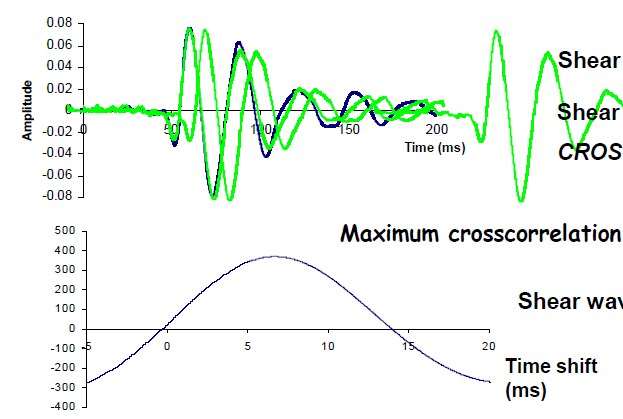 Time shift
45.2 & 45.3 meters
Maximum covariance gives the time shift between two signals !
[Speaker Notes: Vs calculation method in time domain. I apply cross-correlation method between two continuous signals. If two signals have same shape, we have the largest cross-correlation value when two signals are overlapped. This is covariance plot for two signals at 45.2 and 45.3 meter depth.]
Post-processing for Vs  – Frequency domain
Cross spectral analysis
[Pxy,F]=cpsd(x,y,window,noverlap,nfft,fs)
Signals at 45.2 & 45.3 meter depth

Observed peak frequency = 37.5 Hz
Signals at 45.2 & 45.3 m depth
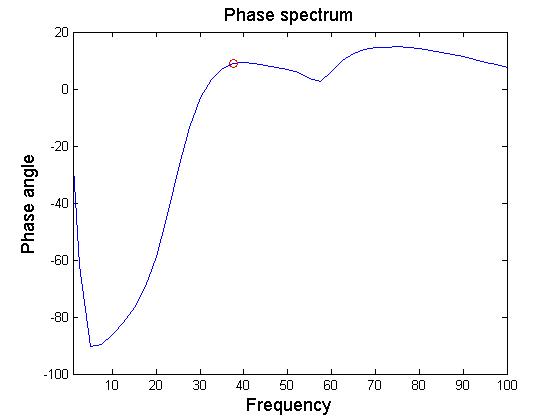 Phase = angle(Pxy)/(2*pi)*360;
interp1(F, phase, 37.5)
Lag: 8.924
f = 37.5 Hz;  T= 0.0267 sec
∆t = 8.924/360* 0.0267
= 0.000661 sec
[Speaker Notes: Vs calculation in frequency domain using cross-spectral analysis. From phase spectrum, time shift is calculated.]
Estimated Vs profile
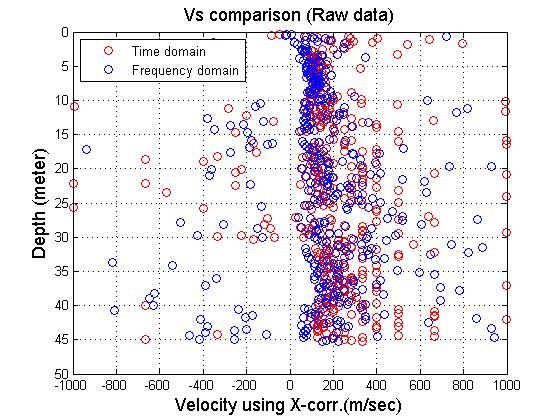 • Sensitive
Time lags are very small

• Running-mean Filter for ∆t 
Filter function: filtfilt
y = filtfilt (b, a, x)
describes filtering of vector x by

y(n) = b(1)*x(n) + b(2)*x(n-1) + ... + b(nb+1)*x(n-nb)
-a(2)*y(n-1) -... -a(na+1)*y(n-na)
Generate a nth order running mean filter coefficient vector
 b=1/(n+1)*ones(1,n+1);
[Speaker Notes: I compared results. But, very sensitive because time shifts are very small. So, I tried to apply running mean filter for time interval.]
Vs estimation using Running-mean filter
10th order running mean filter
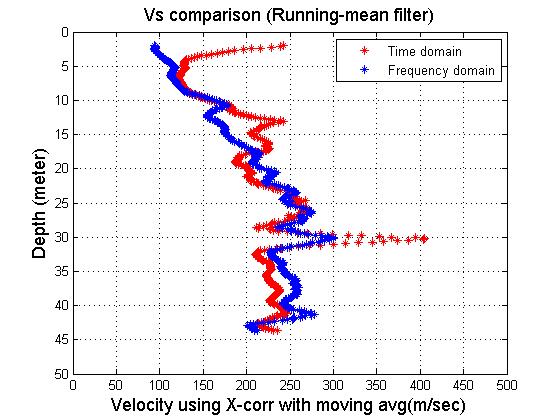 15th order running mean filter
[Speaker Notes: I had reasonable values after running mean filter.]
Relationship between Vs and depth of overburden
Empirical estimate from Lew & Campbell (1985, ASCE)
Relationships are derived for various Quaternary age soils
Over 270 Vs surveys including refraction, downhole , and crosshole 
Regression analysis
     - Vs =K(d+c)n
      d : depth
      K,c, and n : constants dependent on geotechnical classification
Average Vs
Lew and Campbell,1985
[Speaker Notes: Previous study from Lew and Campbell shows, Vs is increasing with depth as a power function. But, this is site-specific and depends on stress state of ground. They surveyed over 270 Vs including various types by regression analysis.]
Regression analysis (Time domain : n = 10)
10th order running mean filter
Least-squares regression
Vs = 120.86*(Depth)0.1882 (m/sec)
Reduced major axis
Vs = 74.51*(Depth)0.3539 (m/sec)
Principal component
Vs = 114.74*(Depth)0.2060 (m/sec)
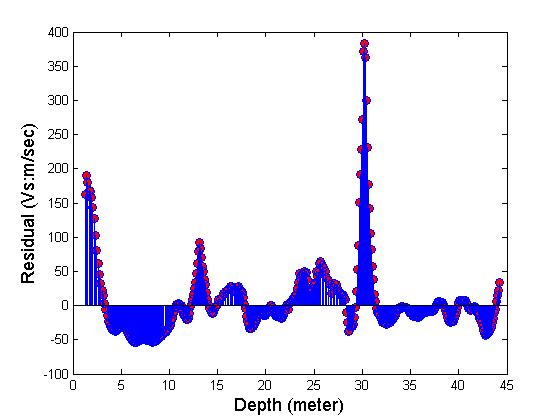 Y = a∙Xc     (Y = Vs, X = depth)
Transform to linear form
 log(y) = c∙log(x) + log(a)
Correlation coefficient: r = 0.5317
Coefficient of determination : R2 = r2 = 0.283
[Speaker Notes: I tried to find a trend line. First, I transform the data to linear form. 10th order running mean filter in time domian.]
Regression analysis (Time domain : n = 15)
15th order running mean filter
Least-squares regression
Vs = 101.56*(Depth)0.2419 (m/sec)
Reduced major axis
Vs = 77.37*(Depth)0.3344 (m/sec)
Principal component
Vs = 97.82*(Depth)0.2547 (m/sec)
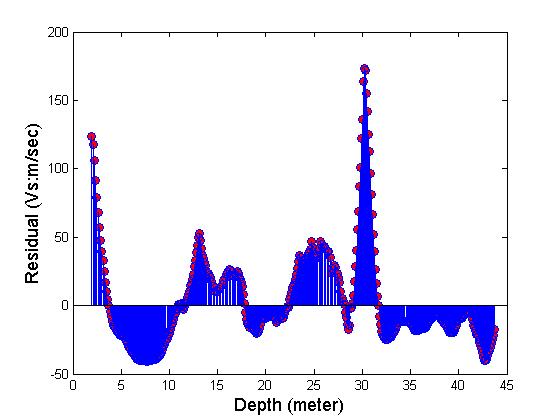 Y = a∙Xc     (Y = Vs, X = depth)
Transform to linear form
 log(y) = c∙log(x) + log(a)
Correlation coefficient: r = 0.7232
Coefficient of determination : R2 = r2 = 0.523
[Speaker Notes: 15th order running mean filter in time domian.]
Regression analysis (Frequency domain : n = 10)
10th order running mean filter
Least-squares regression
Vs = 64.75*(Depth)0.3834 (m/sec)
Reduced major axis
Vs = 58.94*(Depth)0.4156 (m/sec)
Principal component
Vs = 63.12*(Depth)0.3922 (m/sec)
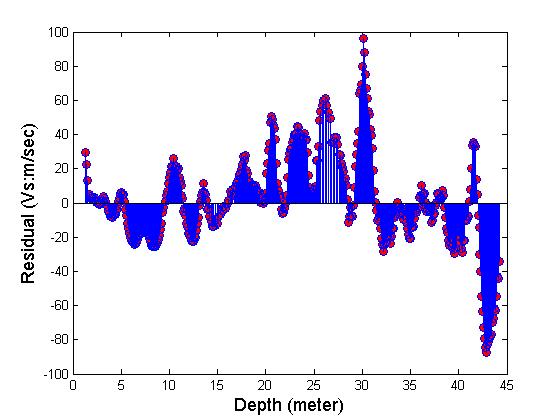 Y = a∙Xc     (Y = Vs, X = depth)
Transform to linear form
 log(y) = c∙log(x) + log(a)
Correlation coefficient: r = 0.9225
Coefficient of determination : R2 = r2 = 0.851
[Speaker Notes: 10th order running mean filter in frequency domian.]
Regression analysis (Frequency domain : n = 15)
15th order running mean filter
Least-squares regression
Vs = 61.96*(Depth)0.3982 (m/sec)
Reduced major axis
Vs = 57.71*(Depth)0.4224 (m/sec)
Principal component
Vs = 60.71*(Depth)0.4051 (m/sec)
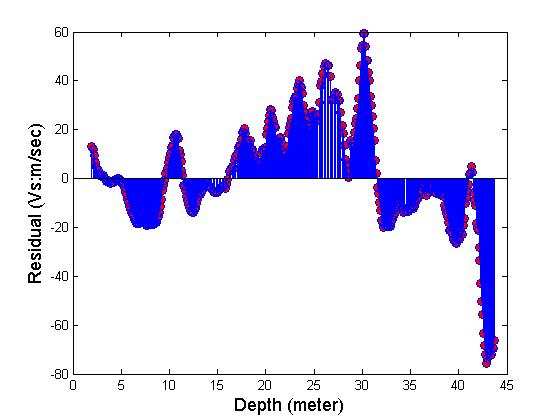 Y = a∙Xc     (Y = Vs, X = depth)
Transform to linear form
 log(y) = c∙log(x) + log(a)
Correlation coefficient: r = 0.9427
Coefficient of determination : R2 = r2 = 0.889
[Speaker Notes: 15th order running mean filter in fq domian.]
Summary
Post processing for continuous Vs signals
▪ Detrend data & band pass filtering
▪ Auto-covariance, PSD estimate

Vs evaluated by ‘cross-correlation’ & ‘cross-spectral analysis’
▪ Time domain :  find max. covariance between signals
▪ Frequency domain : cross spectral analysis – phase lags
▪ Sensitive results : apply nth order running-mean filter

Regression analysis
▪ Transform to linear form (Vs vs depth)
▪ LS regression, RMA regression , PC regression